What is Energy?
Different Kinds of Energy Dec 9/10
Objective
I can identify 7 types of energy and understand how energy can change from one form to another. (energy transformation)
What is Energy?
It makes matter move or change
The ability to do work
Potential and Kinetic
Potential = stored energy
Kinetic = energy of motion
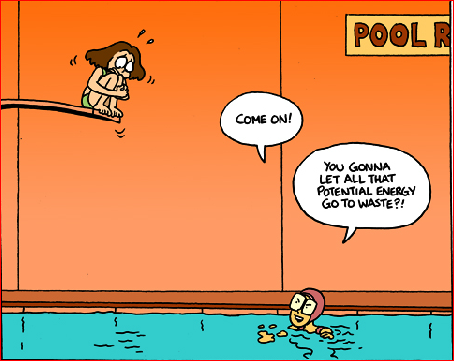 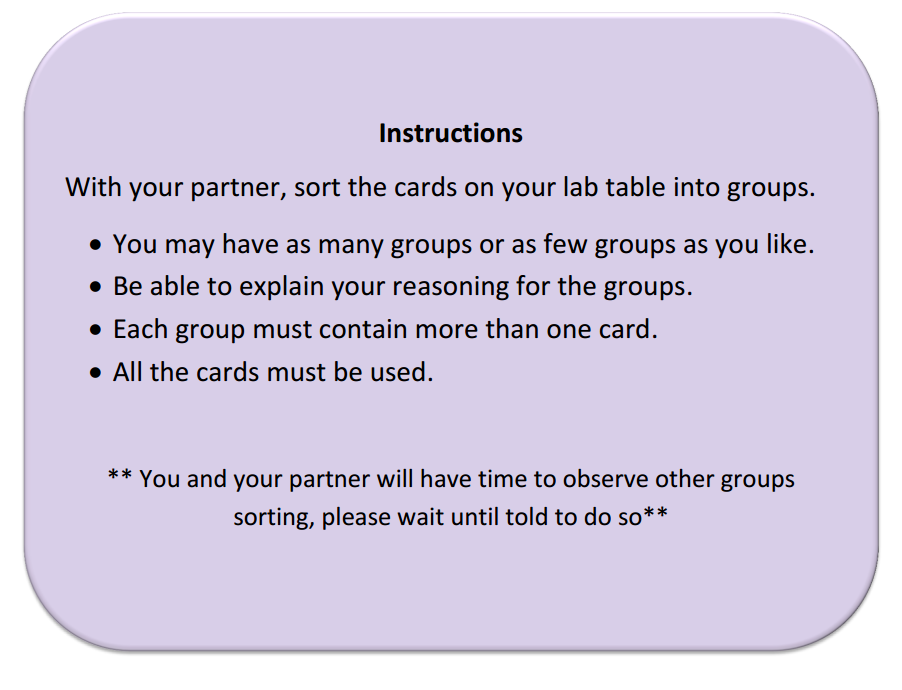 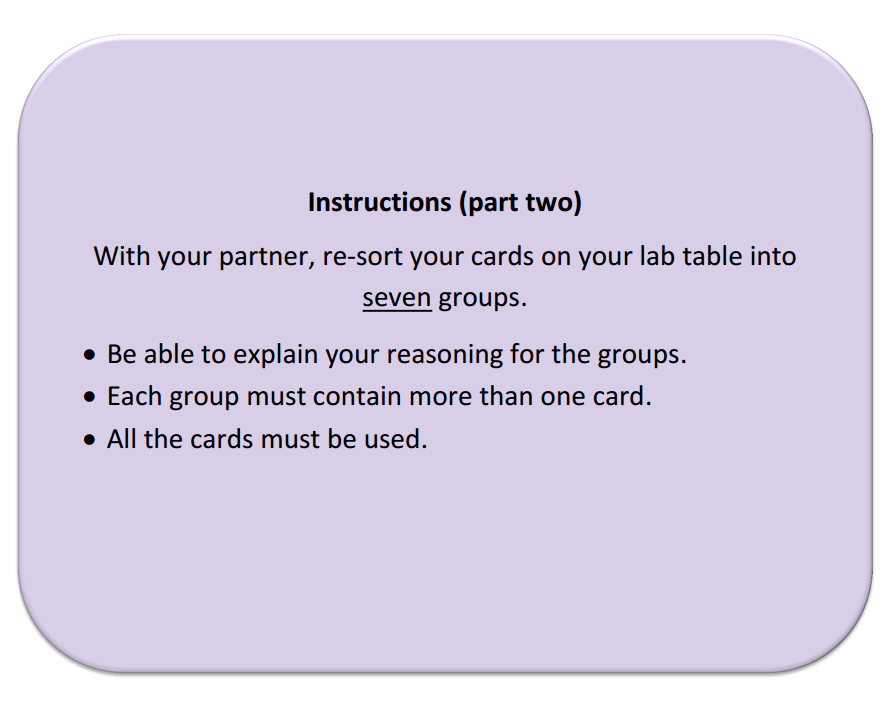 An introduction with Tim and Moby
Brainpop 1.52
Chemical Energy
What holds atoms in molecules together

Can be released by chemical reactions like burning wood
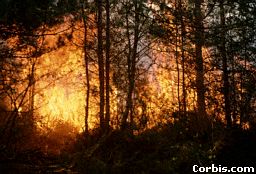 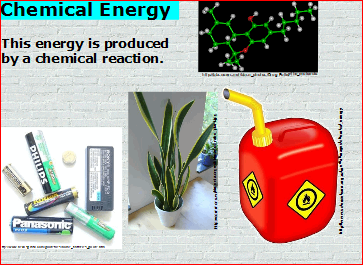 Electrical Energy
The movement of electrons through matter

Electricity is a form of electrical energy
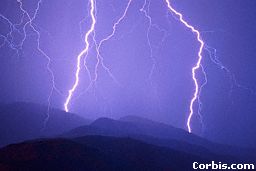 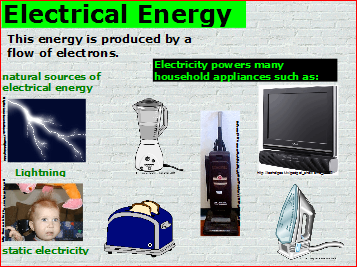 Thermal (heat) Energy
The random motion, or vibration, of atoms in matter

The faster the atoms vibrate the more heat energy they have
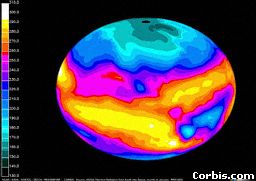 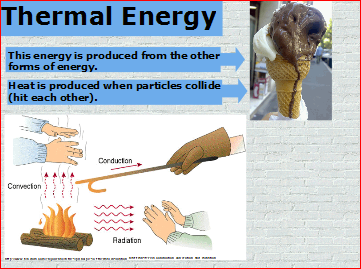 Light / Electromagnetic Energy
The energy carried by light

Yes, whenever you are looking at light, you are looking at energy
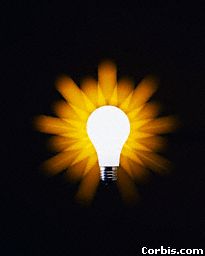 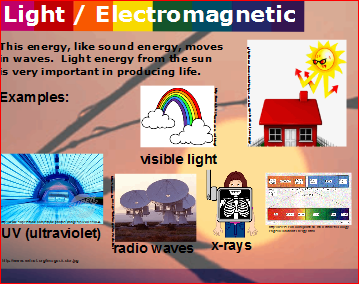 Mechanical Energy
The energy of moving things

When you ride a bike you use mechanical energy
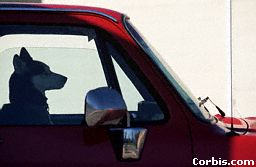 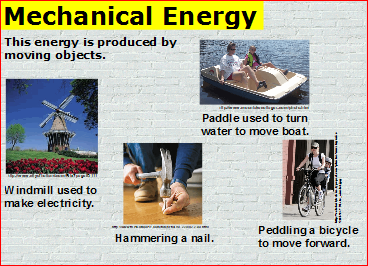 Nuclear Energy
Holds protons and neutrons together in an atom’s nucleus

Powers the sun and nuclear power plants
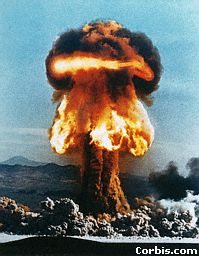 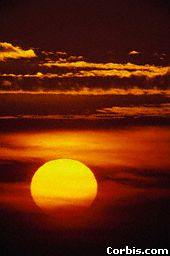 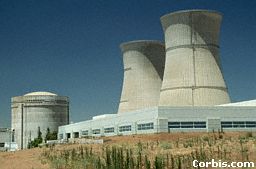 Sound Energy
Vibrates air molecules
The air molecules move tiny bones in your ear
The message of sound then moves to your brain
Can also vibrate objects
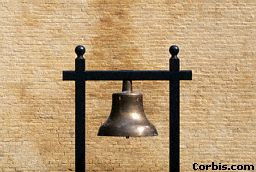 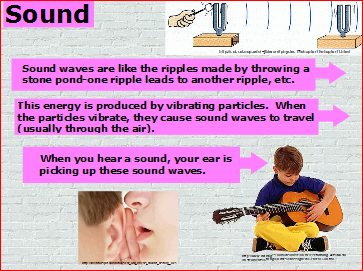 The Sun - a bit confusing
Nuclear?
Light?
Thermal?  (yes, yes and yes)

Crash course - sun 3.03
Energy can be changed from one form to another
Chemical energy in gasoline is changed to heat energy and then to mechanical energy in a car
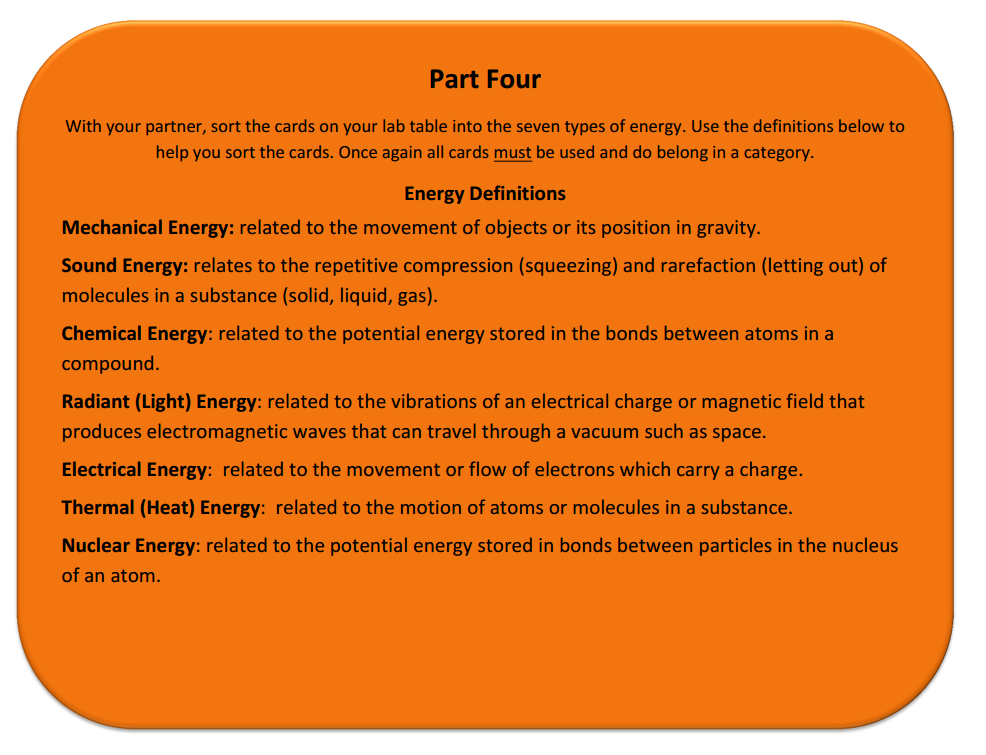 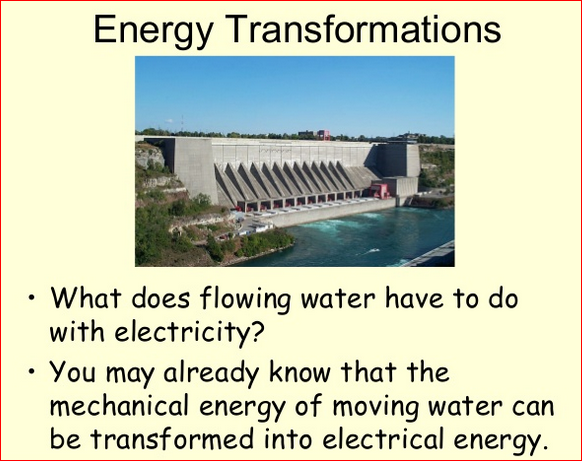 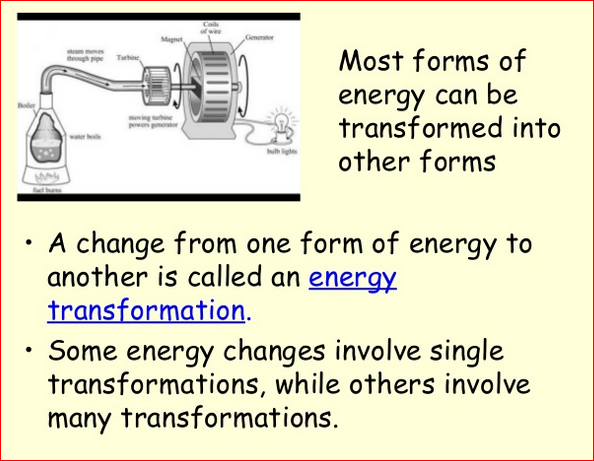 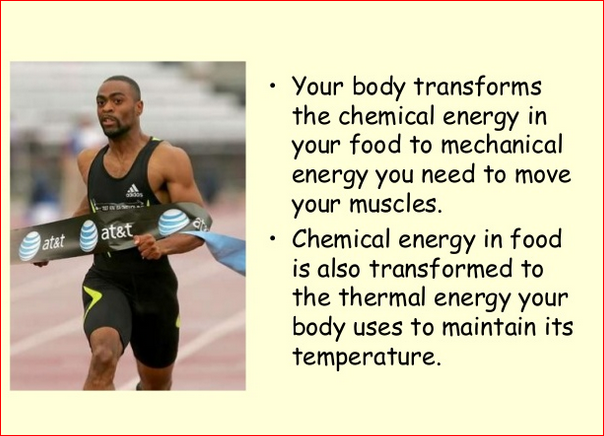 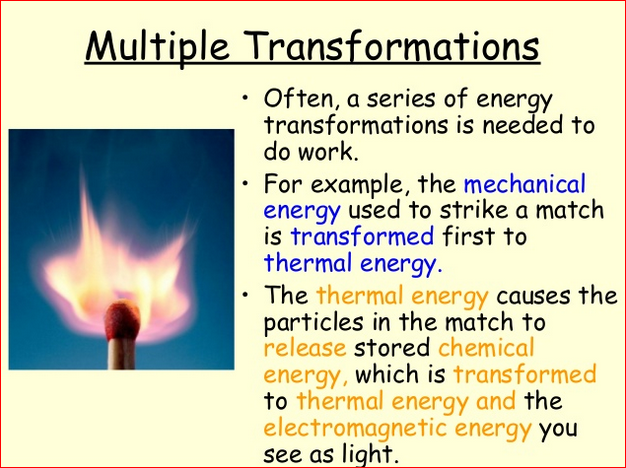 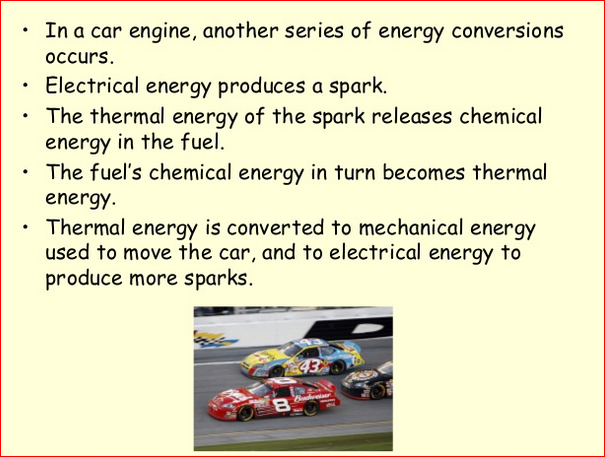 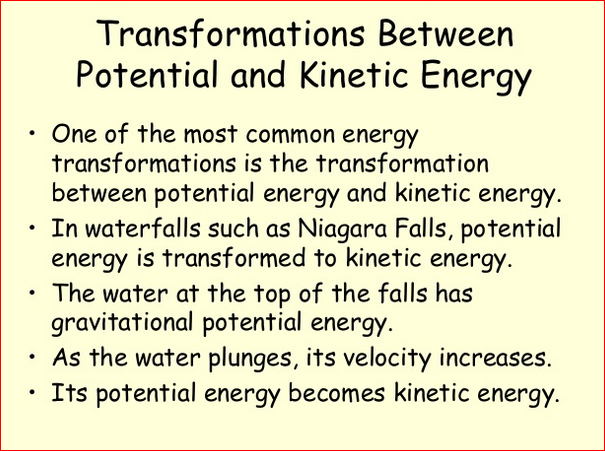 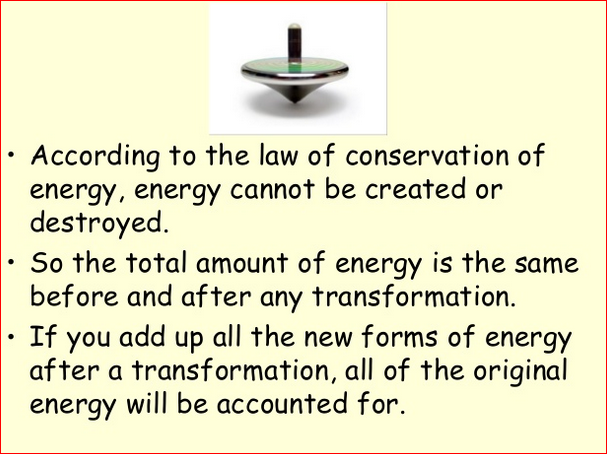 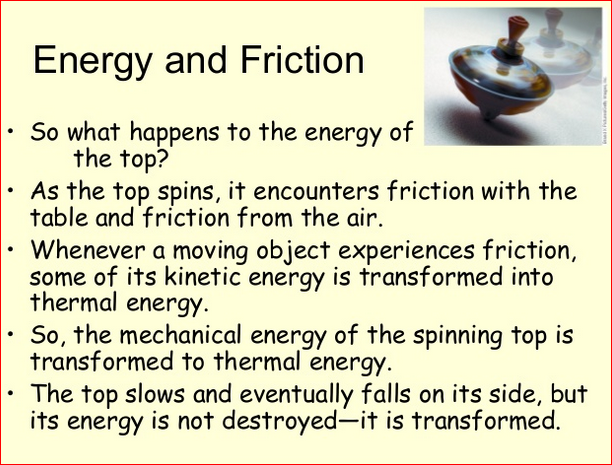 Now let’s try a few
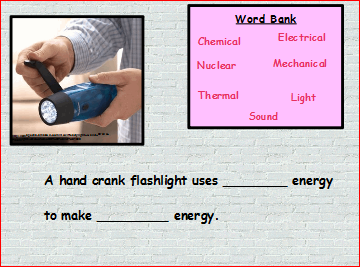 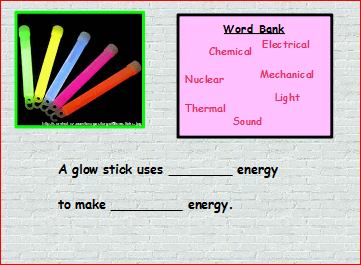 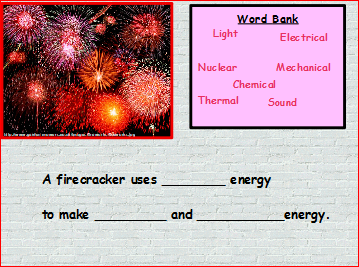 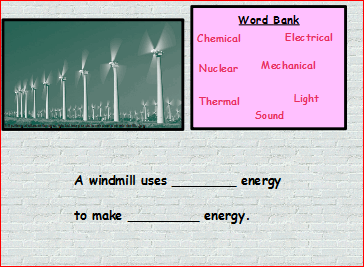 Homework
Indicate which type of energy you see on the pictures on the worksheet
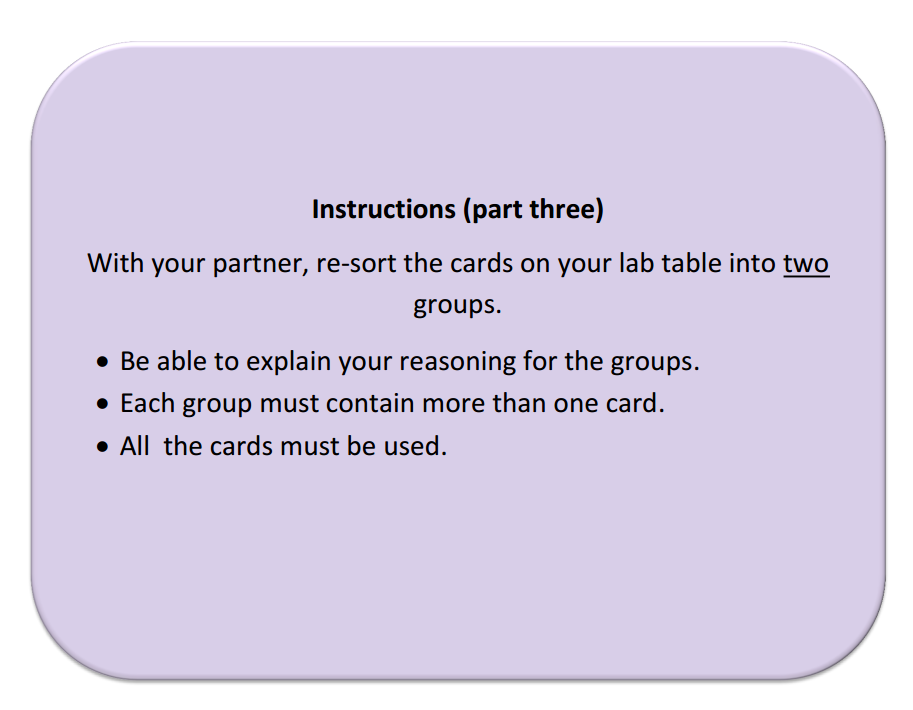